Asteroids, Meteoroids, Comets
Ch. 27
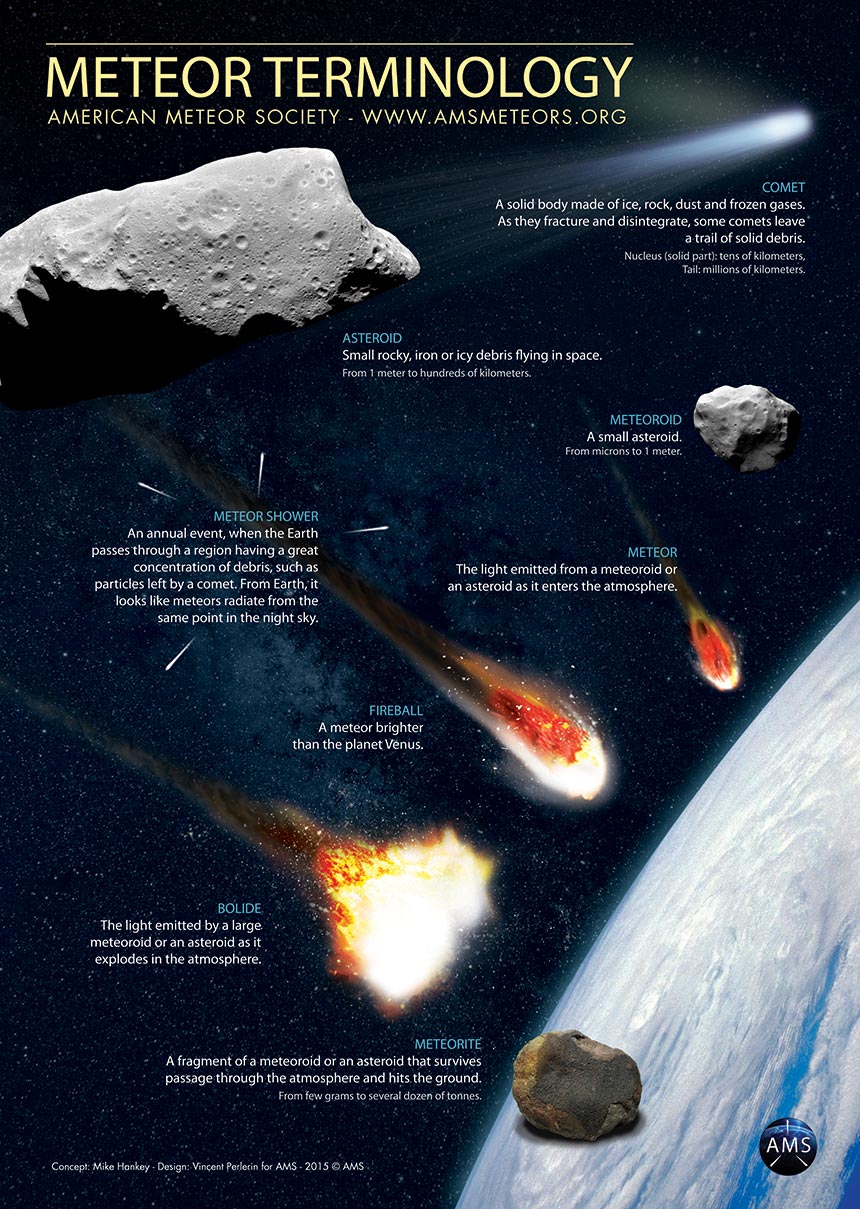 What are some characteristics of Asteroids?
Orbit the sun.
Made of rock/metal.
Mainly found in the Asteroid Belt between Mars and Jupiter. 
Smaller than moons, larger than meteoroids.
Irregularly shaped, pitted/cratered.
Believed an asteroid impact, 65 million years ago caused dinosaur extinction.
ASTEROIDS
The first asteroid was discovered in 1801 by Italian astronomer Giuseppe Piazzi. 
Named Ceres, it is approximately 600 miles wide.
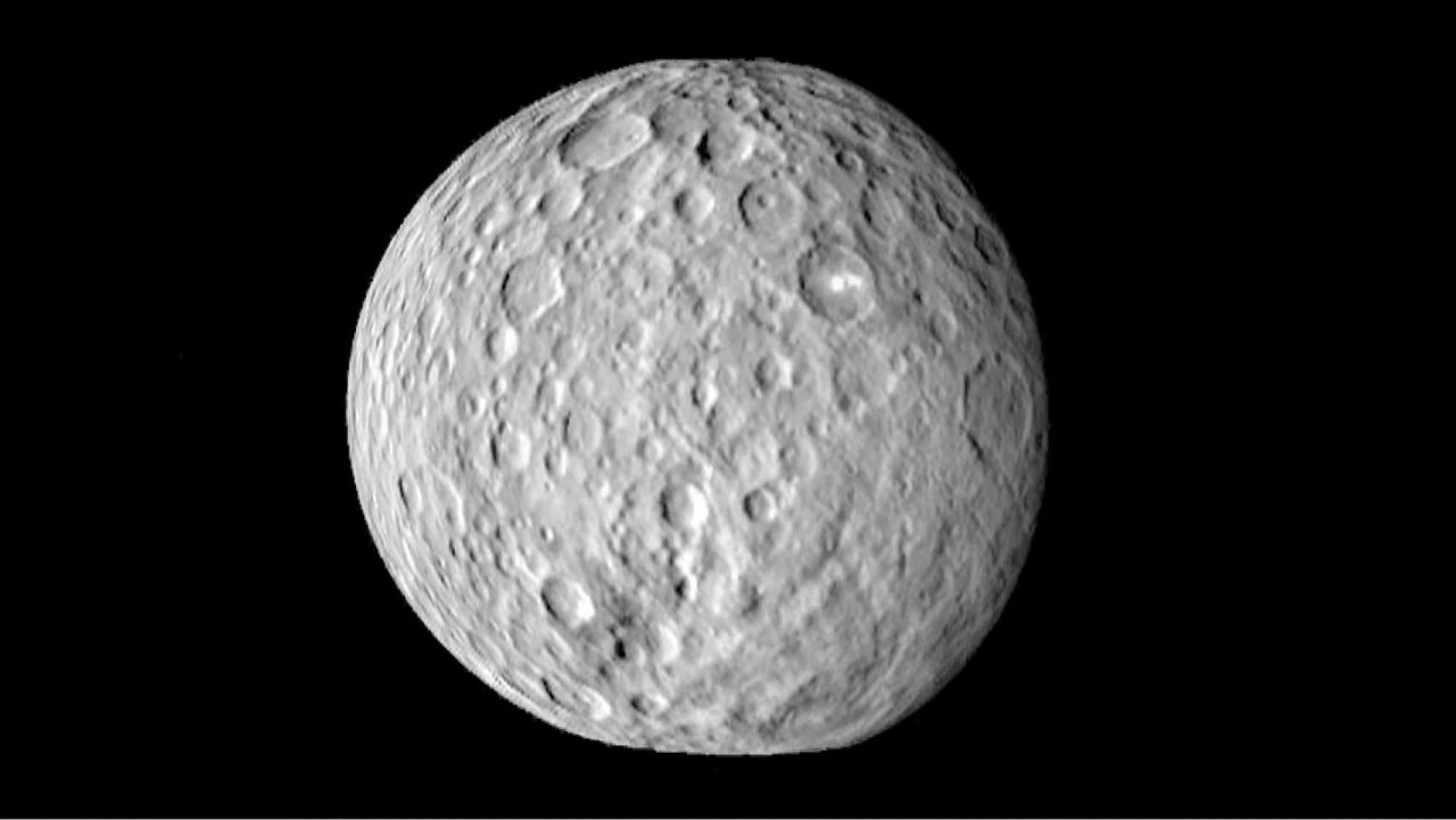 What are some characteristics of Meteoroids?
Meteoroid – small rock/debris in the solar system.
Meteor – a meteoroids that burns up as it goes through the earth’s atmosphere. (shooting star)
Meteorite – a meteoroid that hits the earth’s surface.
METEOROIDS
Approximately 500 meteorites reach the Earth’s surface every year but of those only around 5 ever make it to scientists for study.
The Earth’s atmosphere experiences millions of meteors every day.
When many meteors occur in a close time frame in the same part of the sky it is called a meteor shower.
What are some characteristics of Comets?
Loose collections of ice, dust, gases (ammonia/methane), small rocky particles (dirty snowball)
Orbit sun in long narrow ellipses
Found in Kuiper Belt/Oort Cloud
Contain: nucleus, coma, tail
As it approaches sun, heats up and gas/dust stream outward forming a tail which points AWAY from the sun.
COMETS
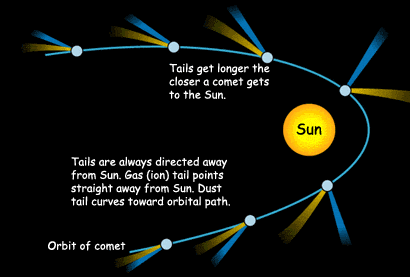 Describe where you can find a meteor
Burning up in earth’s atmosphere (mesosphere).
Describe where you can find a meteorite
On the earth’s surface.
Describe where you can find a meteoroid
Floating freely in space.